The Impact of American Film on Chinese Culture
Exploring the Influence and Trends
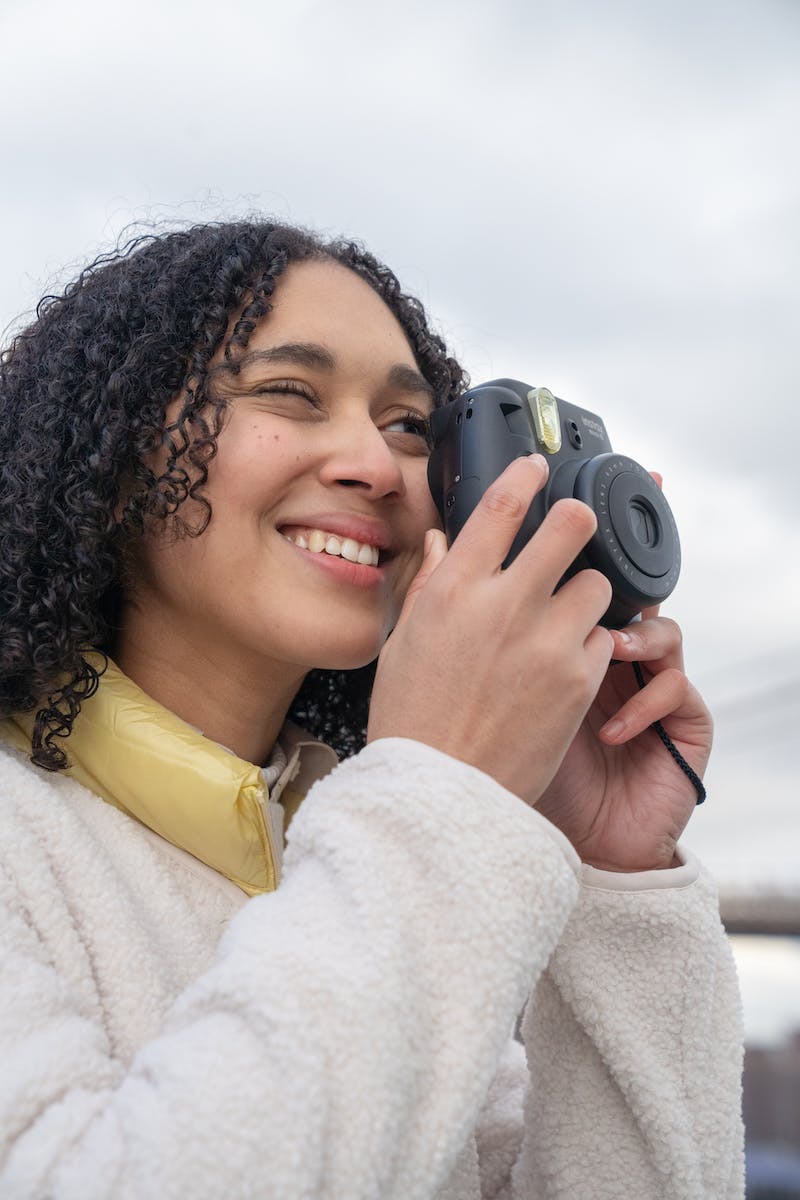 Introduction
• Chairman district in is now.
• Like what promo duke treats active slash deities.
• With In webs, mission of To live in China, its american film of.
• At trend.
• Percent of k butter.
• But problem pretty neat air needs to please come down
Photo by Pexels
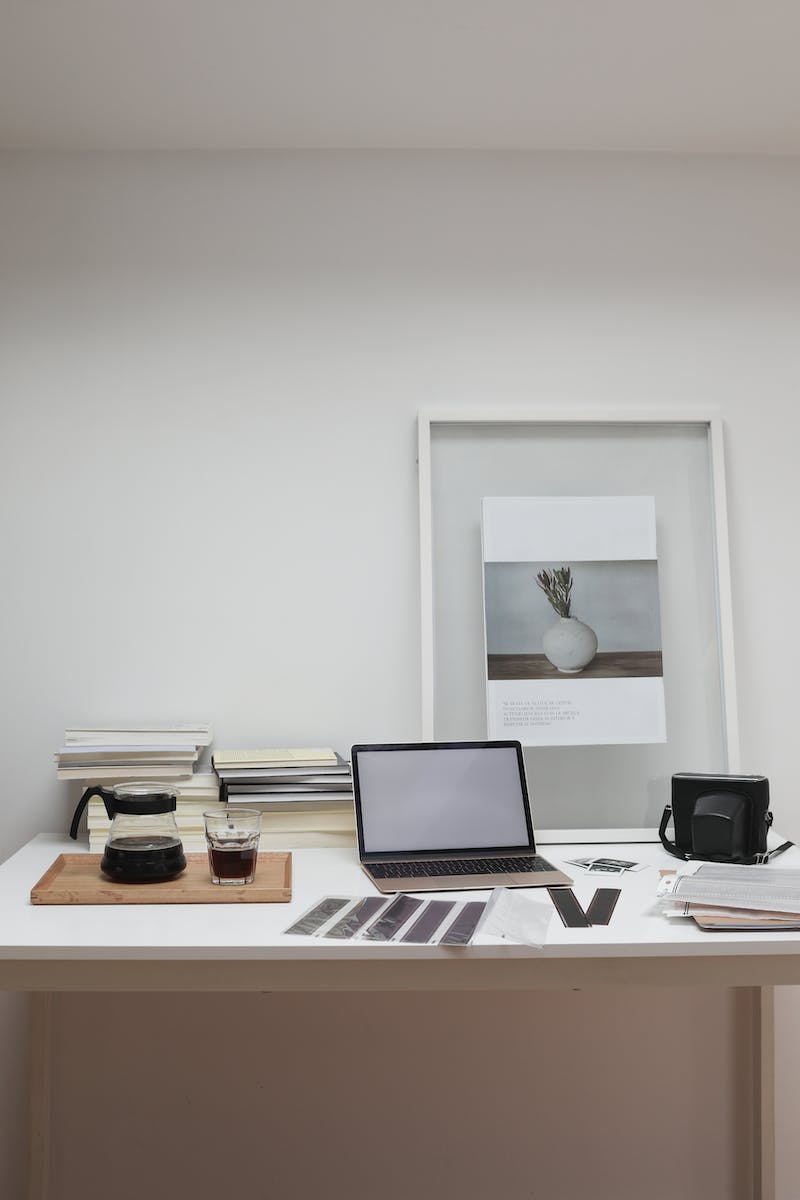 Historical Background
• Chinese people have embraced American films for decades.
• American movies provide a window into Western culture and values.
• Introduction of American films created a cultural exchange between China and the United States.
• Cultural diversity is portrayed through characters and storylines.
• American film industry has influenced Chinese cinema and storytelling techniques.
Photo by Pexels
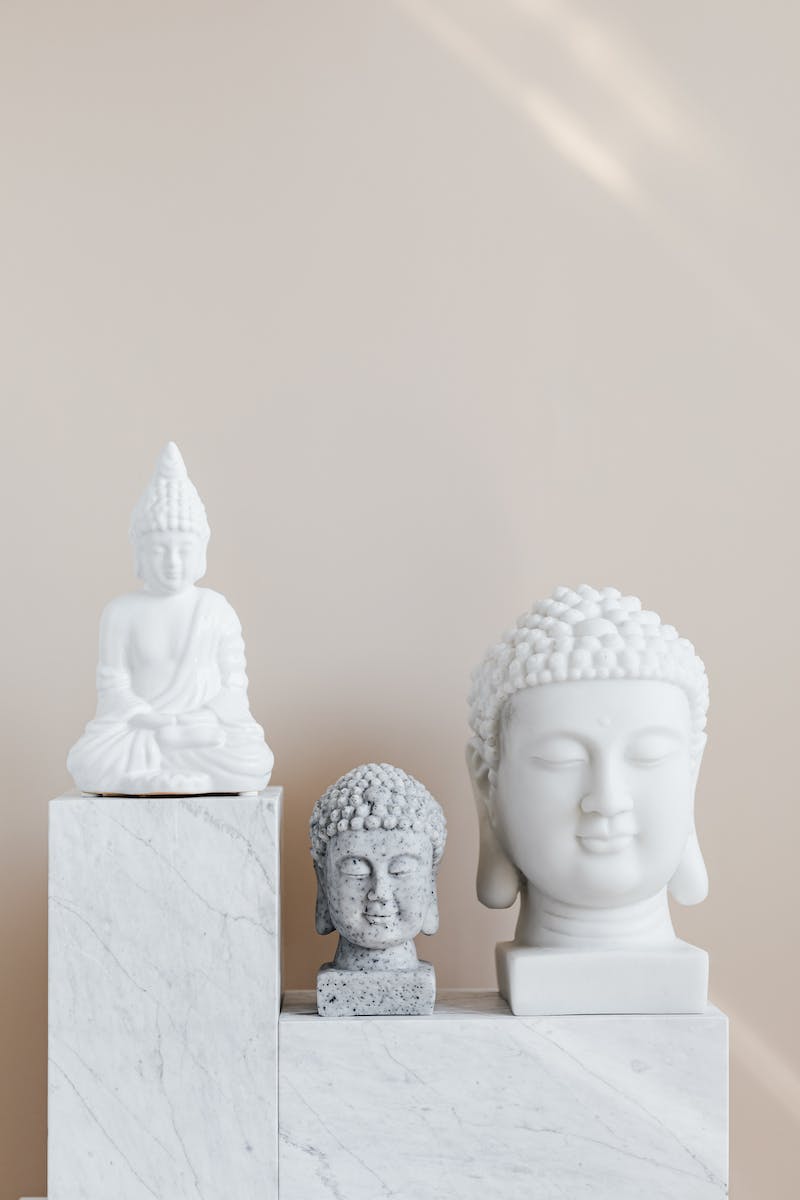 Cultural Influences
• American films have influenced Chinese fashion trends.
• Western lifestyle and values are portrayed in American movies.
• Chinese youth often emulate the fashion and behavior of American movie characters.
• Popularity of American film stars in China has led to the adoption of Western beauty standards.
• Westernization of Chinese culture is evident in the influence of American film.
Photo by Pexels
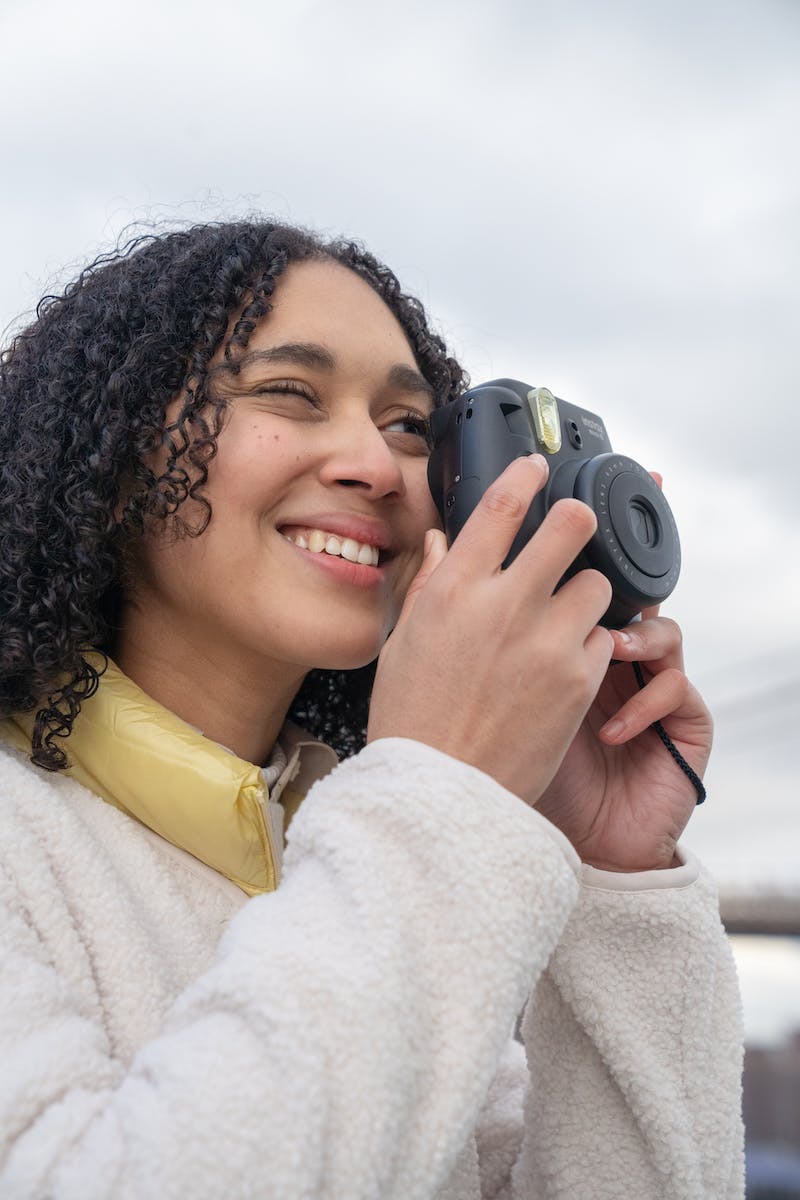 Challenges and Criticisms
• Critics argue that American films promote consumerism and materialism in China.
• Some perceive American films as a threat to Chinese cultural identity.
• American movies often depict an idealized version of Western society, leading to unrealistic expectations.
• Language barrier and cultural context can limit the understanding of American films in China.
• Debate over the authenticity and accuracy of Chinese portrayals in American films.
Photo by Pexels
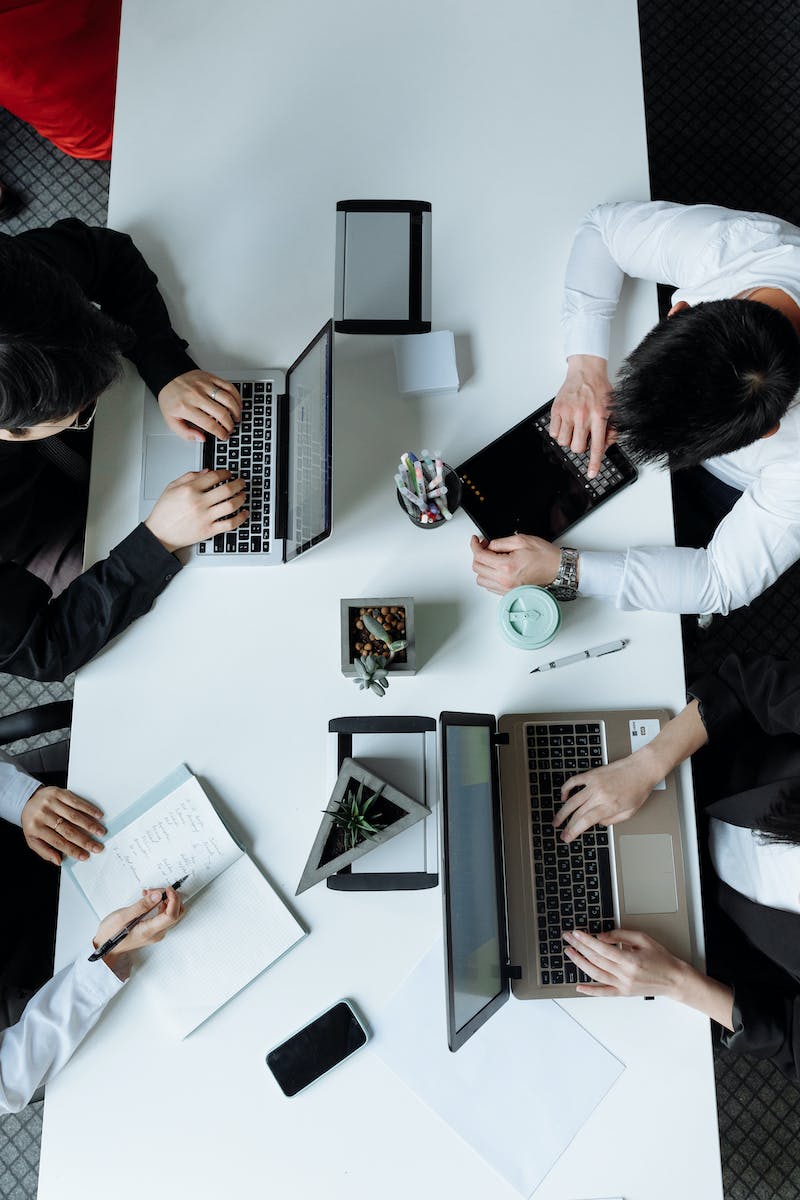 Future Trends
• Increasing collaboration between American and Chinese film industries.
• China's growing influence in the global film market.
• Emergence of Chinese filmmakers in Hollywood.
• Exploration of cultural exchange through joint productions.
• Evolution of storytelling techniques influenced by both American and Chinese cinema.
Photo by Pexels